Accounting by Mary Carey and Cathy Knowles
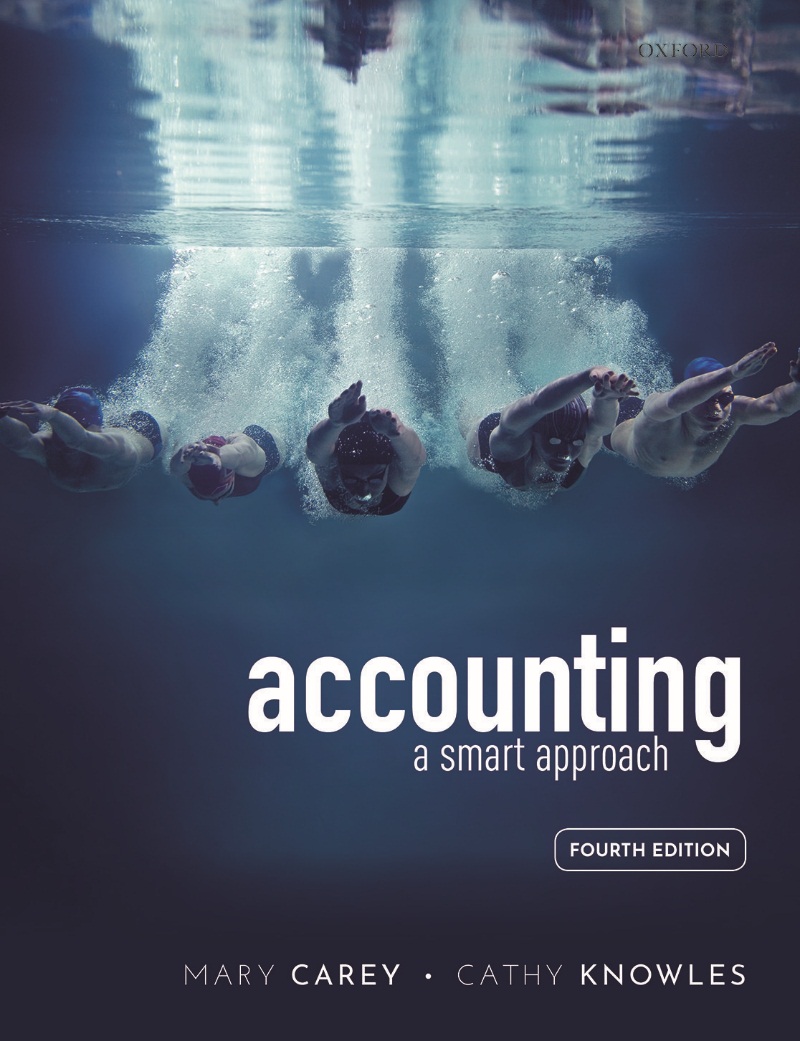 Part IFinancial AccountingChapter 09Capital Structure and Investment Ratios
2
© Oxford University Press, 2021
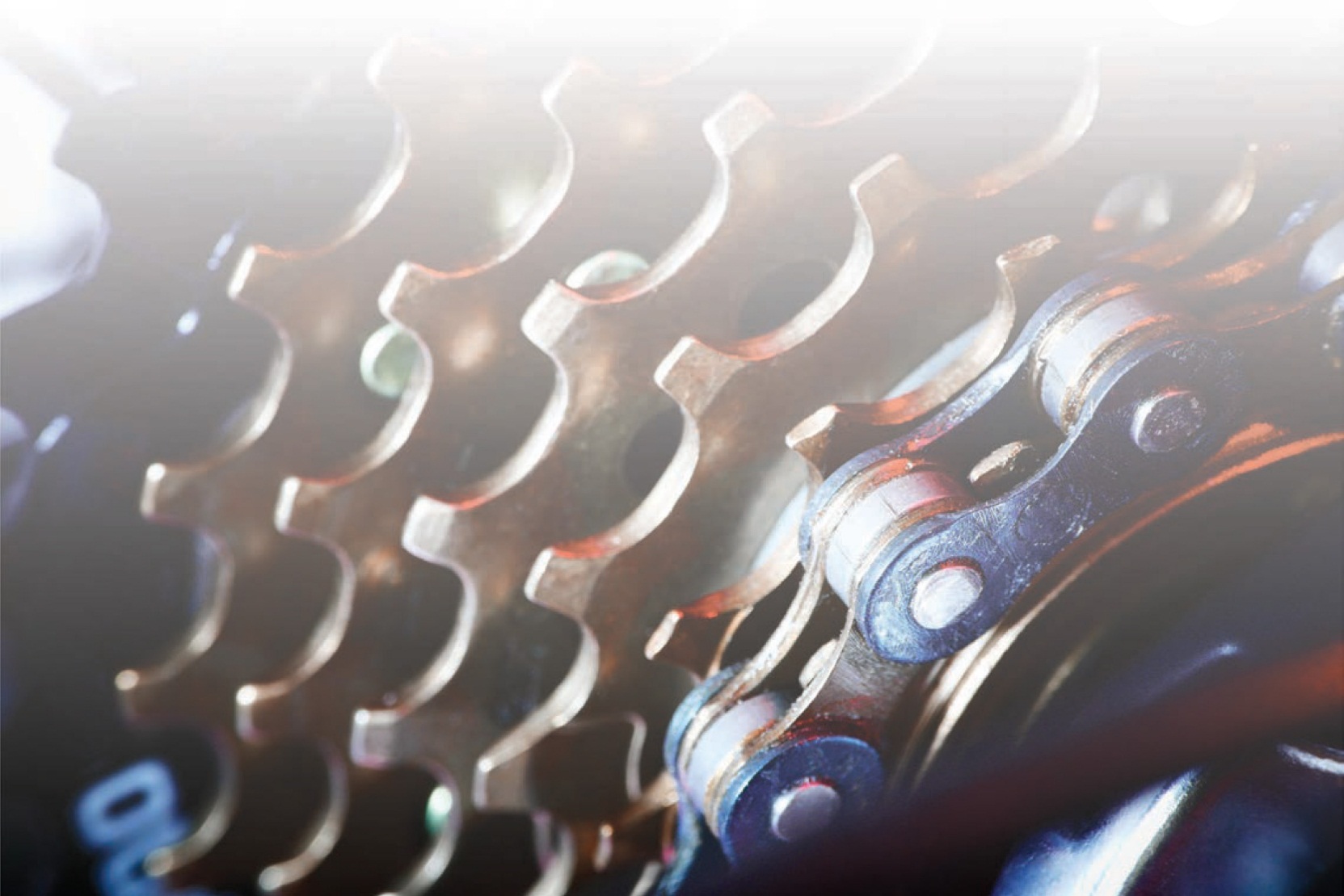 3
© Oxford University Press, 2021
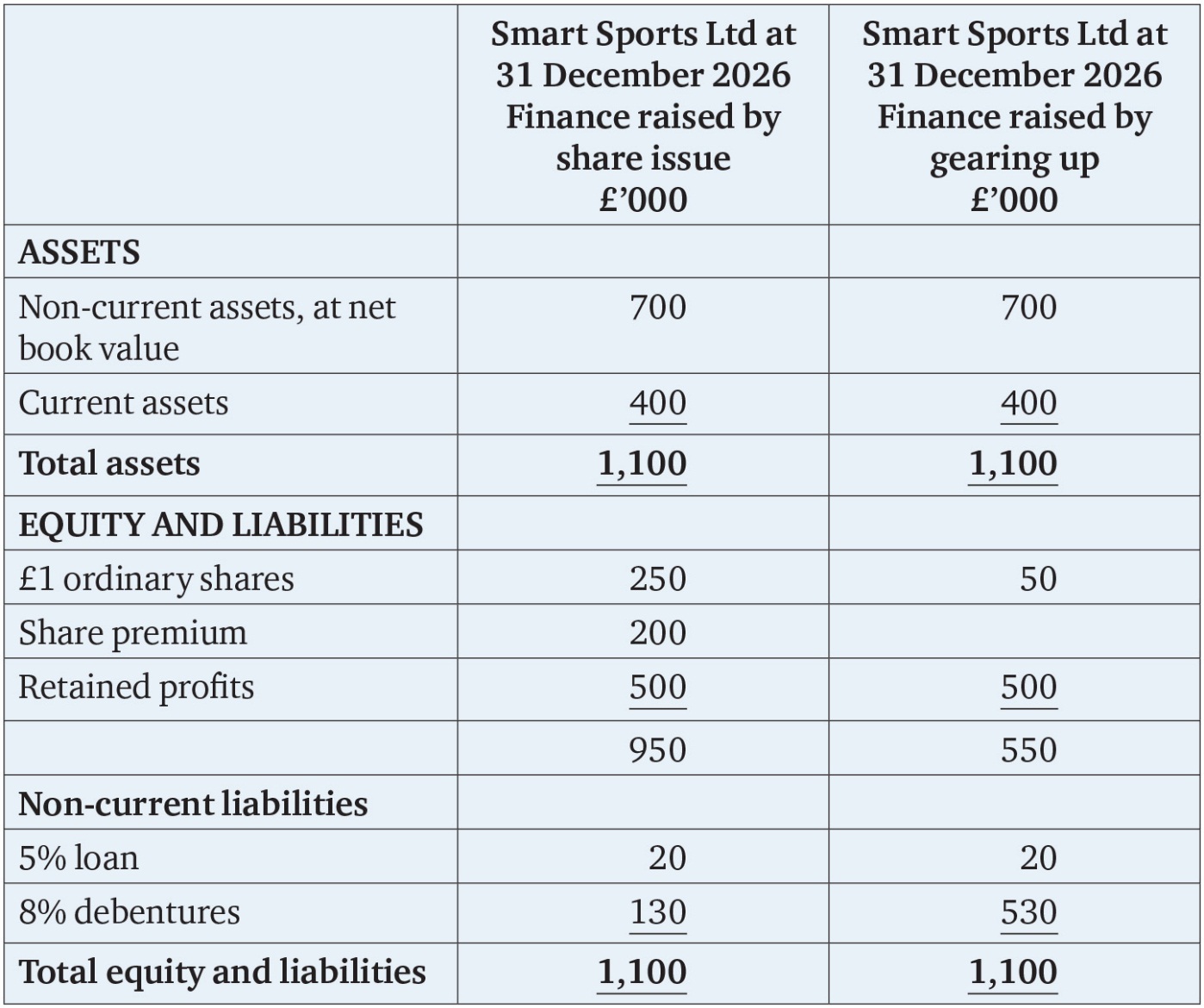 Table 9.1
4
© Oxford University Press, 2021
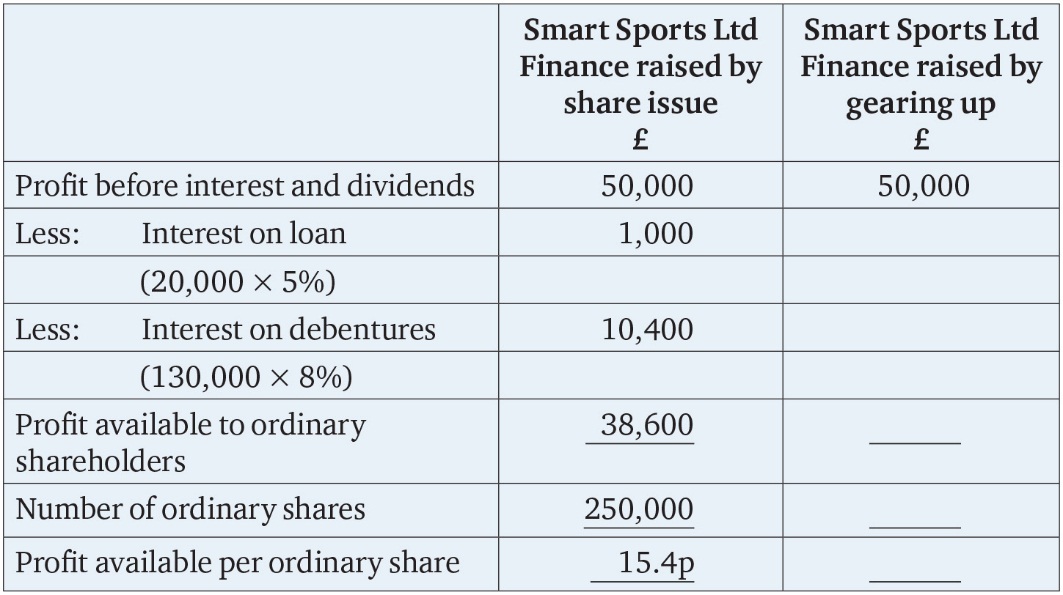 Table 9.2
5
© Oxford University Press, 2021
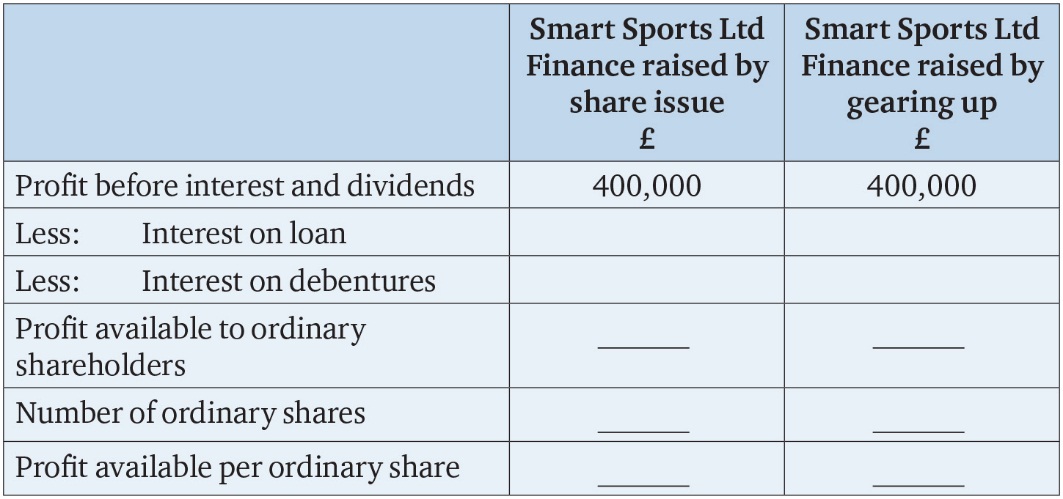 Table 9.3
6
© Oxford University Press, 2021
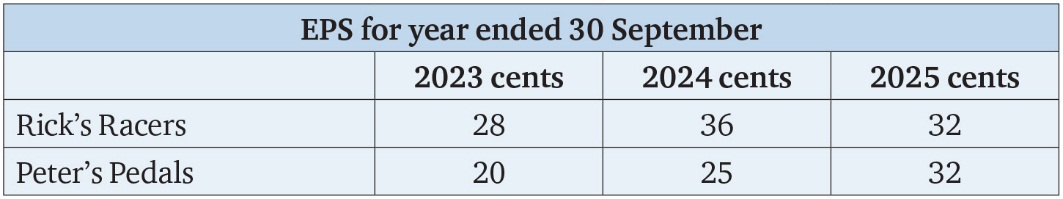 Table 9.4
7
© Oxford University Press, 2021
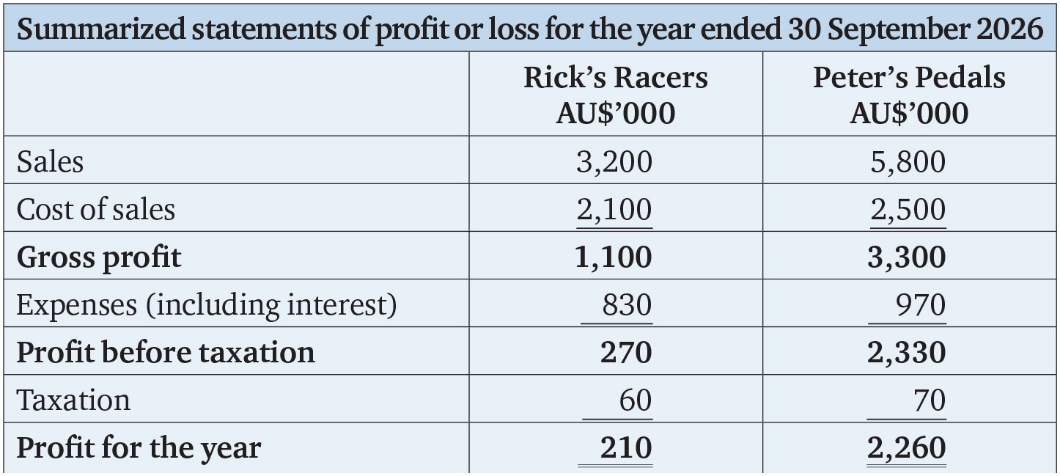 Table 9.5
8
© Oxford University Press, 2021
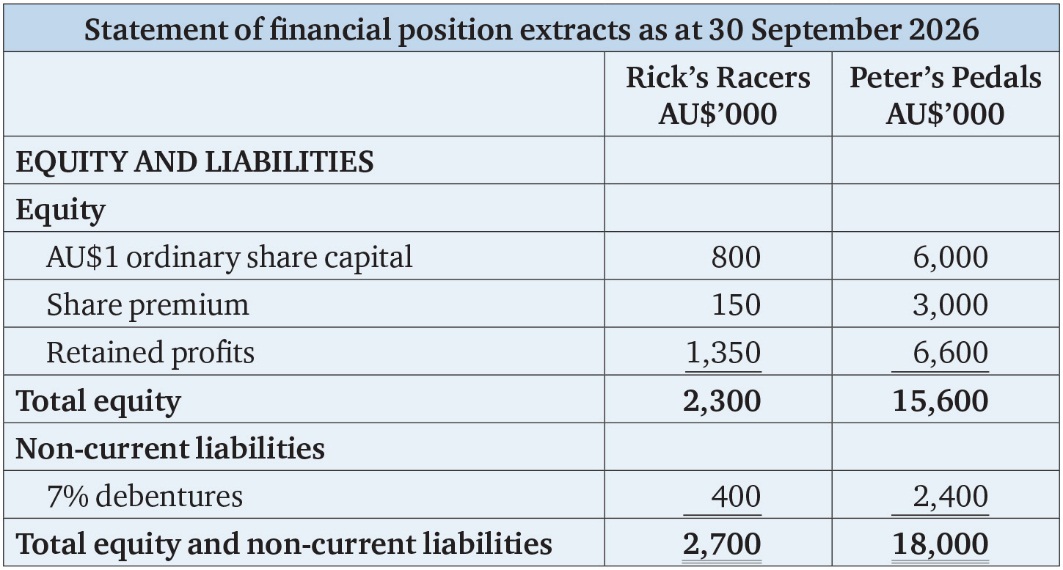 Table 9.6
9
© Oxford University Press, 2021
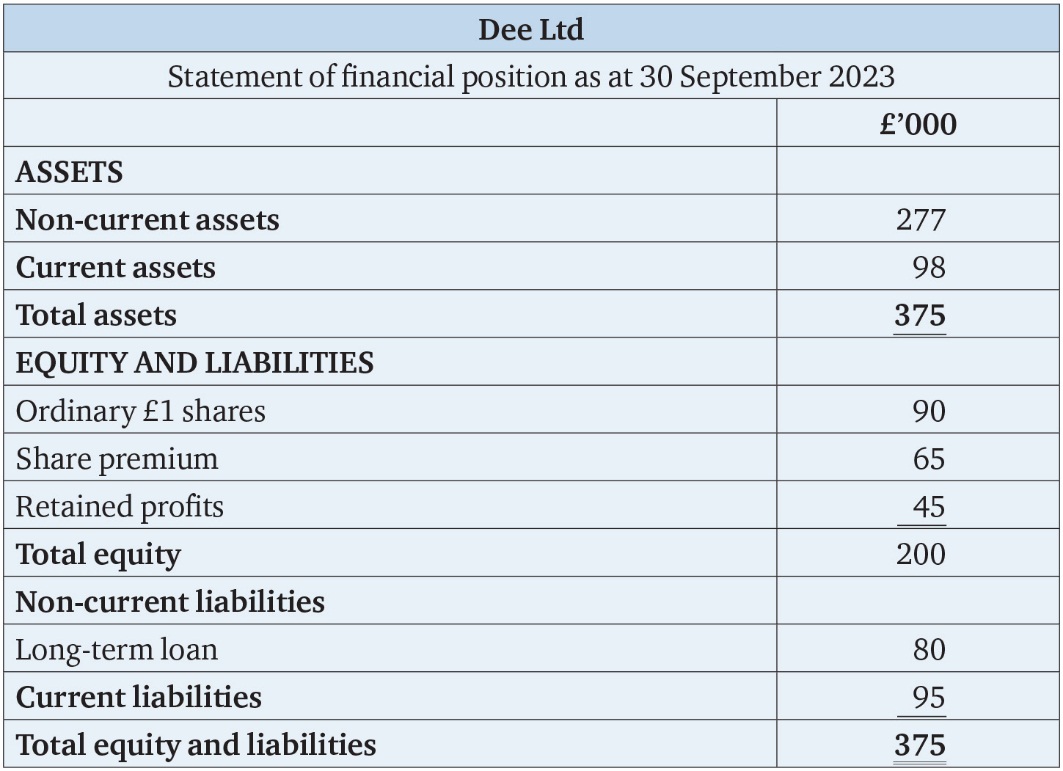 Table 9.7
10
© Oxford University Press, 2021
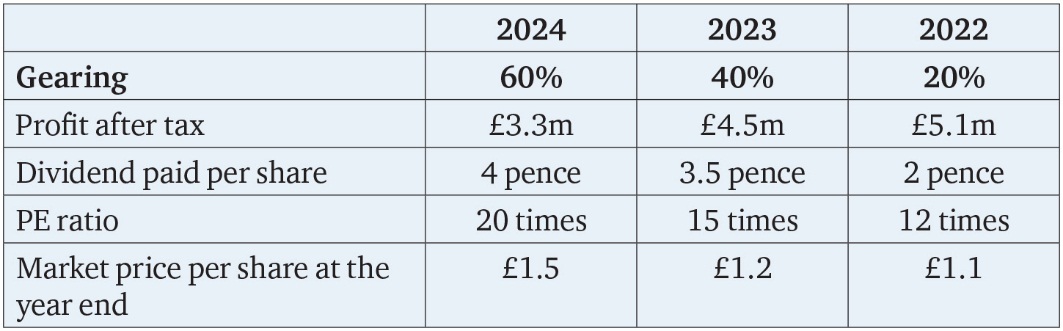 Table 9.8
11
© Oxford University Press, 2021
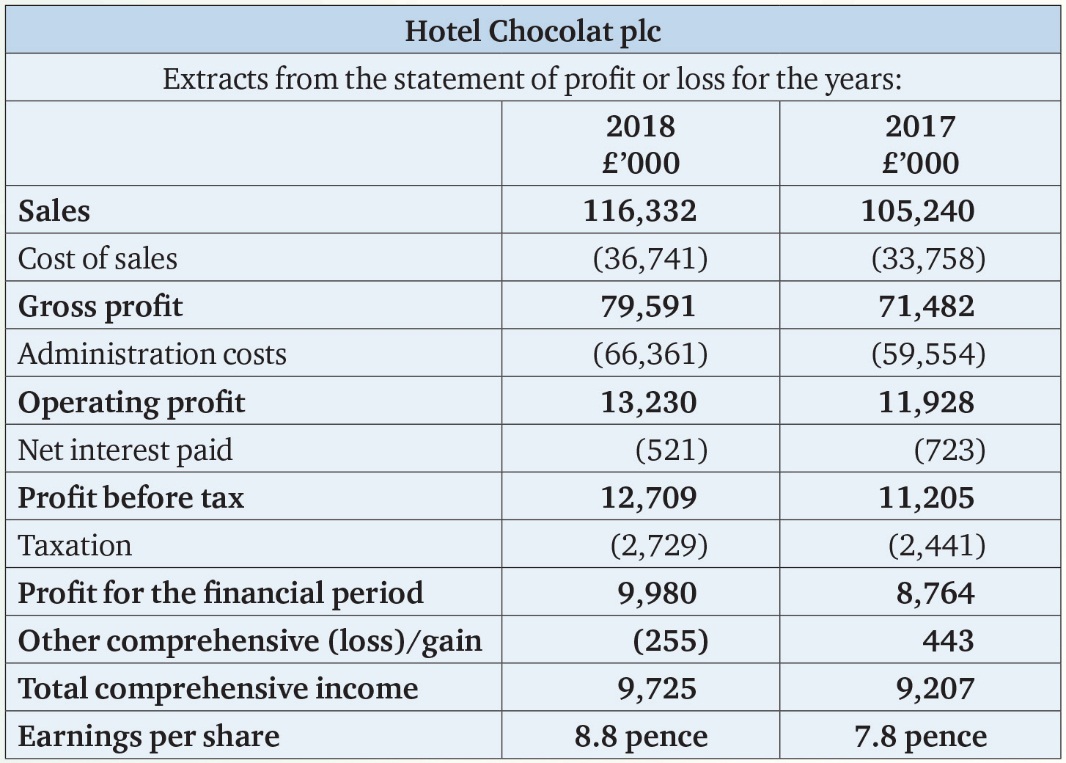 Table FA.1
12
© Oxford University Press, 2021
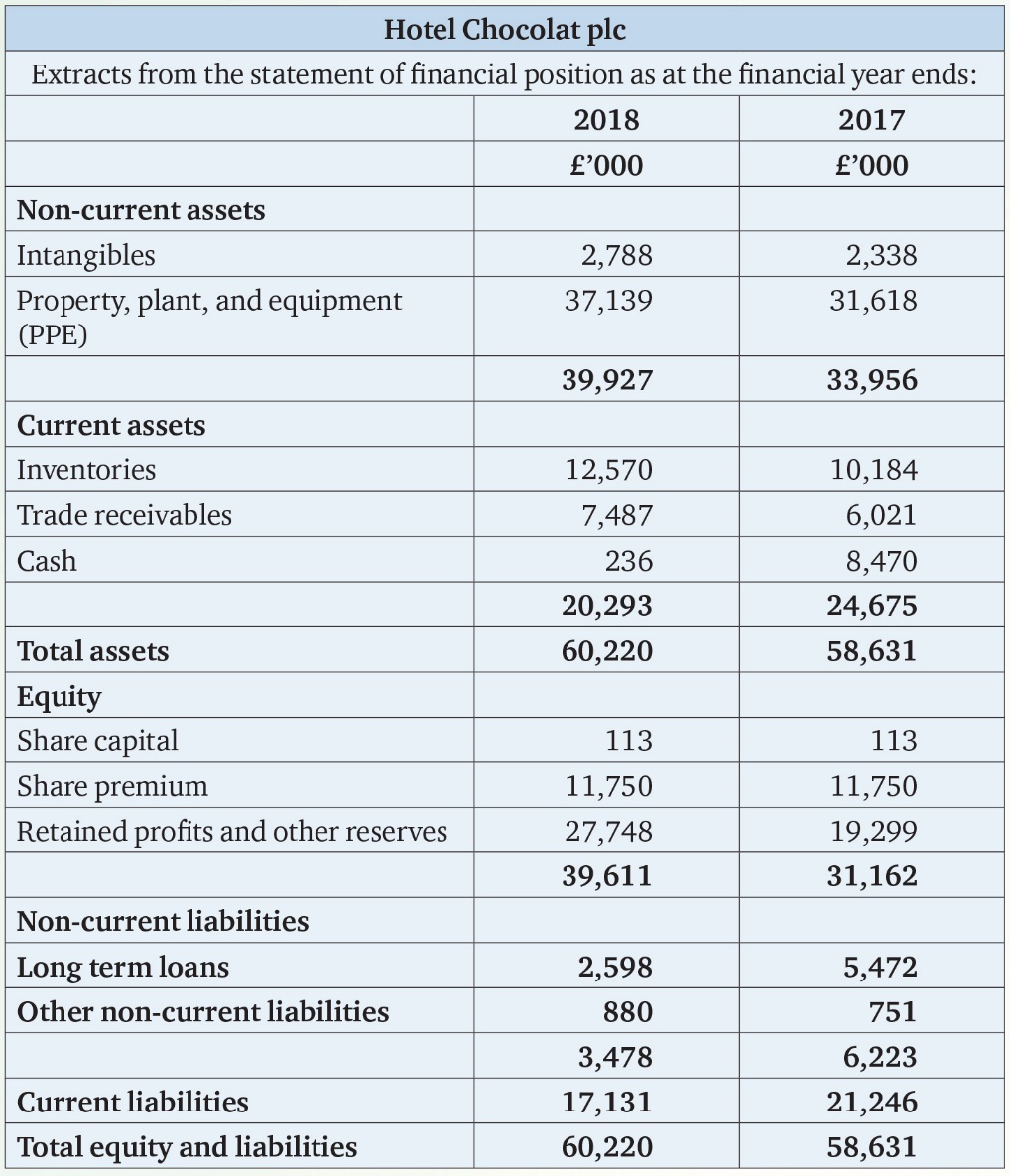 Table FA.2
13
© Oxford University Press, 2021
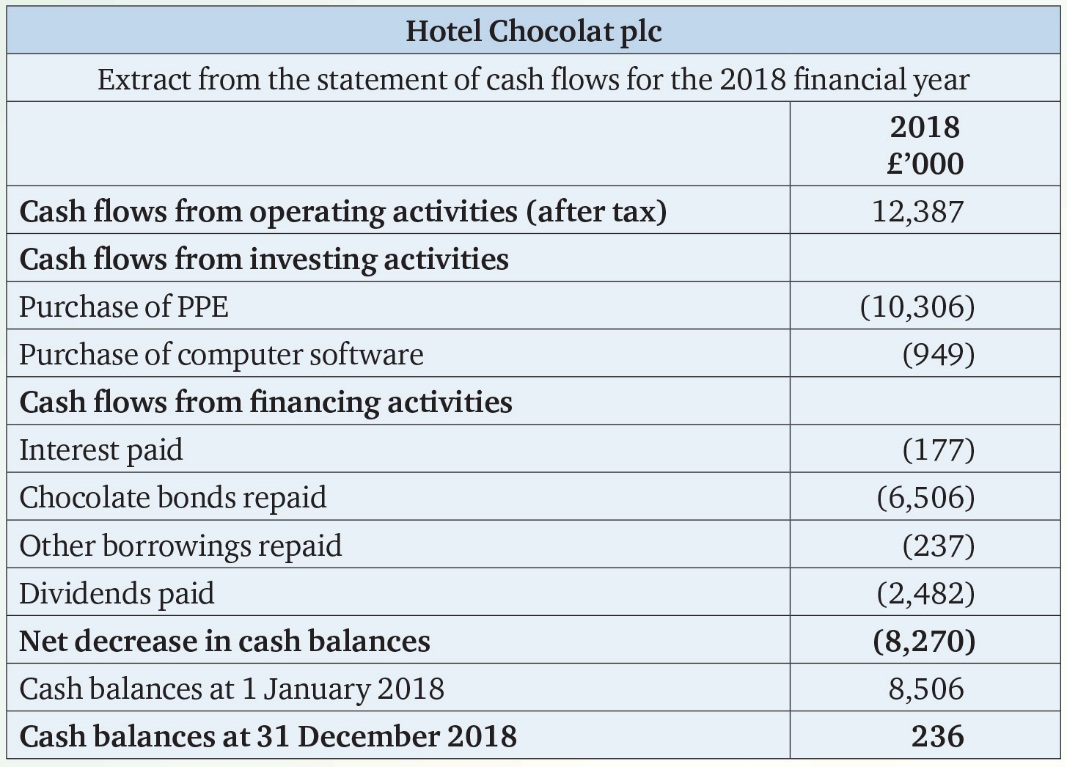 Table FA.3
14
© Oxford University Press, 2021
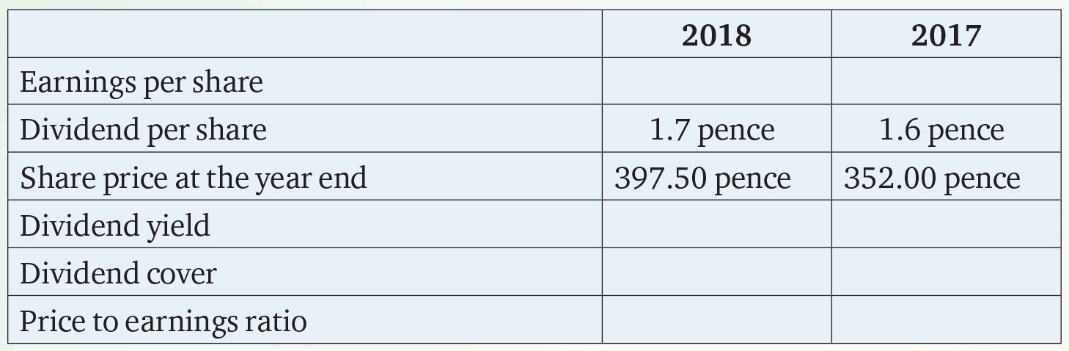 Table FA.4
15
© Oxford University Press, 2021